ПЕРСОНАЛЬНИЙ КОМП'ЮТЕР
3
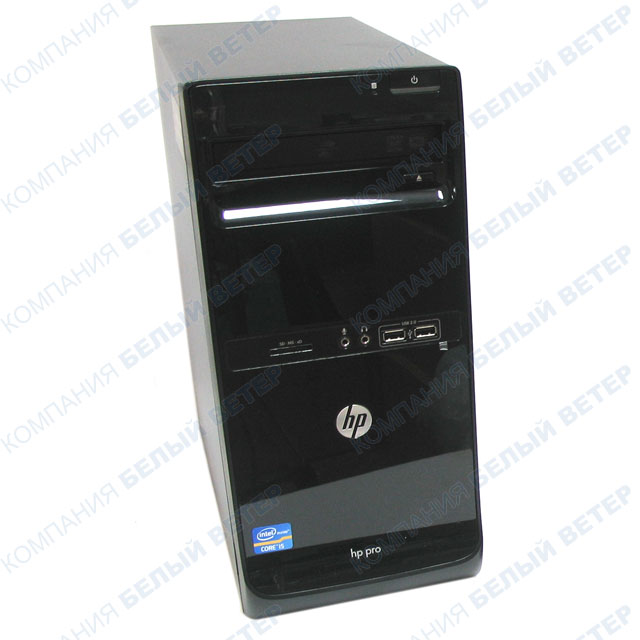 2
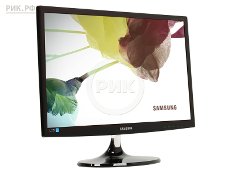 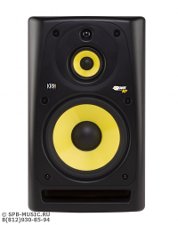 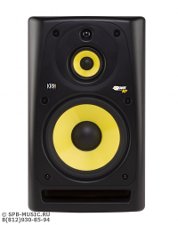 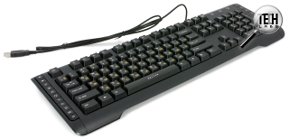 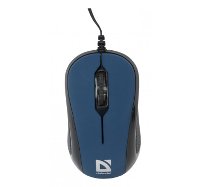 1
3
5
1.Системній блок        2.Монитор 
3.Звукові колонки       4.Маніпулятор”миша”
5.Клавіатура
4
Пристрої  введення даних
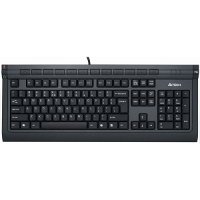 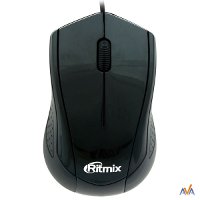 Літери
Цифри
Розділові знаки
Інші символи
Команди певних дій
Переміщення вказівника на екрані монітора
Пристрої збереження даних
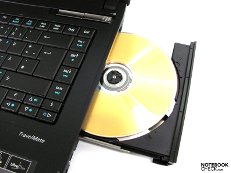 Оптичний диск у пристрої для його читання /запису
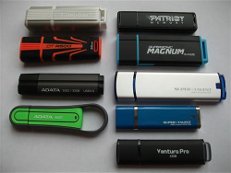 “Флешки”
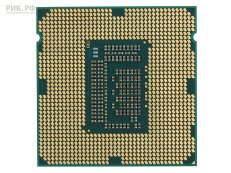 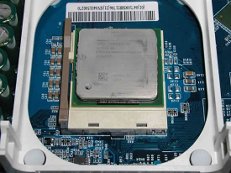 Процесор
Процесор
Процесор
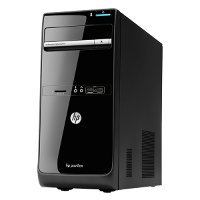 Системний блок
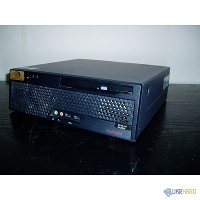 Пристрої виведення даних
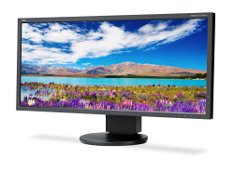 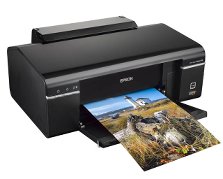 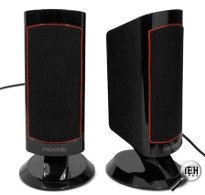 Монітор
Монітор
Принтер
Звукові колонки